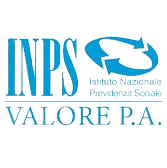 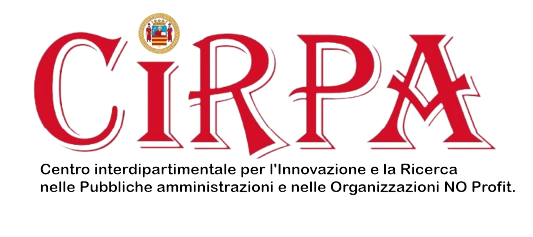 “Gli strumenti di comunicazione online e offline a servizio della PA. La PA e l'uso dei social media”.
Dott. Nicola CapolupoUniversità degli Studi di Salerno
Lo scenario
Definizione

Come definiamo i social network nella PA?
Strumenti di interazione con i cittadini
Canali di comunicazione
facili da usare, gratuiti ed efficaci
Di comune e abituale utilizzo
Se gli obiettivi comunicativi sono chiari e le competenze ben sviluppate
Se ci si limita a considerare le funzioni di base
Lo scenario
Definizione

Come definite i social network nel vostro uso quotidiano?
Prospettiva personale                       Prospettiva lavorativa
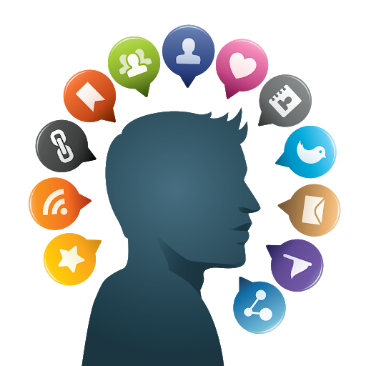 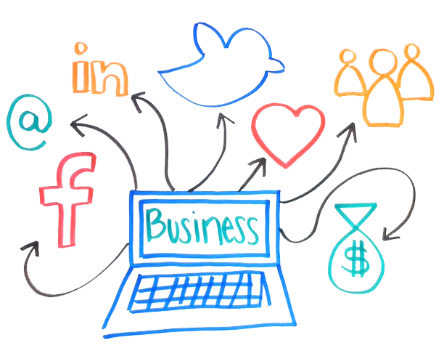 Lo scenario
Perché comunicare con i social network?
Prospettiva PA
Stare dove sono i cittadini
Comunicare i servizi dell’ente/istituzione
Migliorare la reputazione dell’ente/istituzione
Costruire un rapporto di fiducia
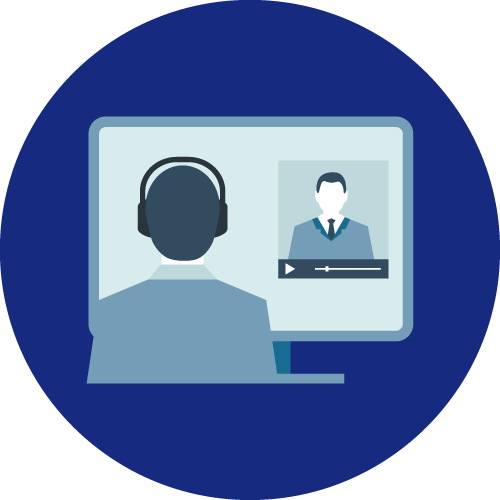 Lo scenario
Perché comunicare con i social network?
Prospettiva Cittadino

Ottenere informazioni sui servizi dell’ente
Costruire un rapporto di fiducia
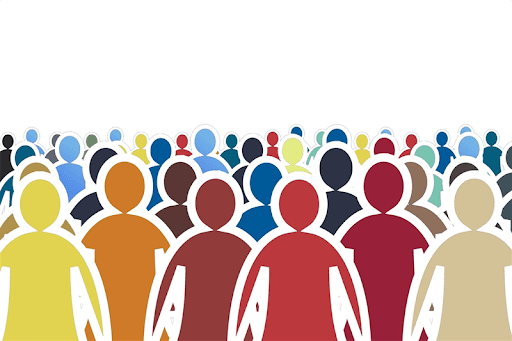 Lo scenario
Perché utilizzate i Social Network per comunicare con la PA?


           
           Prospettiva Cittadino             Prospettiva PA
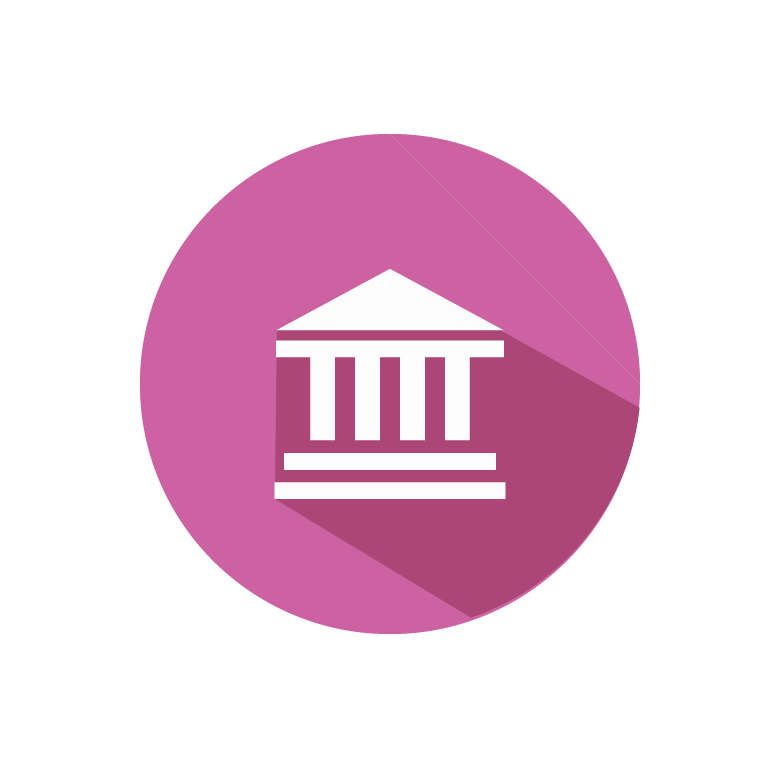 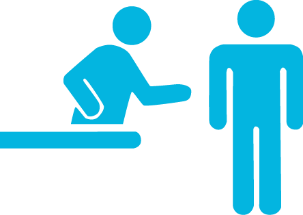 Lo scenario
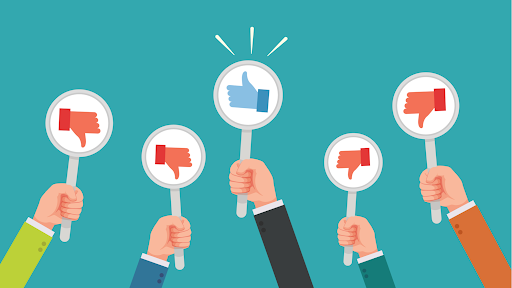 La comunicazione per obiettivi rappresenta un approccio strategico alla comunicazione, requisito fondamentale per il suo successo. 

Senza obiettivi, la comunicazione:

fallisce    (target, performance)
danneggia (reputazione)


Pertanto, è opportuno compiere scelte consapevoli di presenza sui social network, al fine di assicurare il ritorno  sull’investimento di tempo/risorse della PA, e aumentare l’efficacia dell’azione pubblica su  questi canali di partecipazione attiva
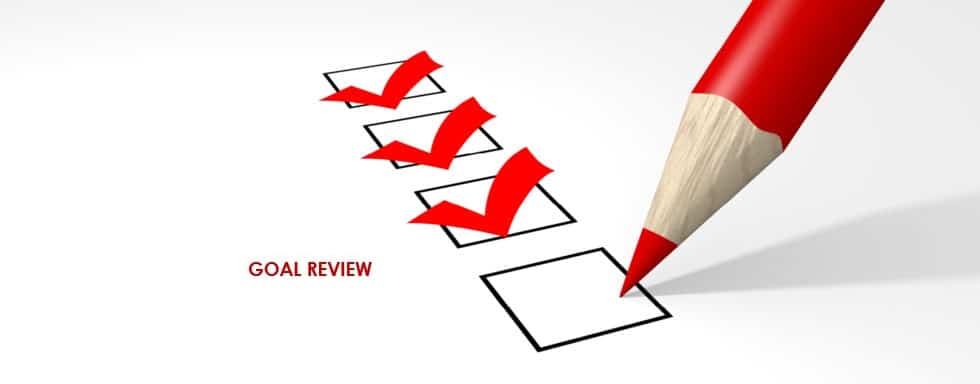 Lo scenario
Vantaggio sociale
Vantaggio organizzativo
Vantaggio culturale
Aggregazione libera (auto-organizzazione) per la condivisione di tempo, impegno e competenza per il miglioramento della vita e del servizio pubblico
Creare conoscenza e consapevolezza sulle attività e i progetti dell'amministrazione, ma anche sulla possibilità di partecipare, stimolando il coinvolgimento nelle decisioni e nelle relative politiche attuate da gli enti.
Ottimo strumento per sensibilizzare su temi prettamente culturali, sviluppando senso civico e di appartenenza
Lo scenario
Social Media Policy
La social media policy è un documento – elaborato, condiviso all’interno dell’ente e infine formalizzato all’esterno – in cui vengono stabilite le regole per un’efficace gestione dei social media. 

Tali regole riguardano sia la relazione tra l’ente e i suoi utenti (SMP esterna), sia quella tra l’ente e i suoi dipendenti (SMP interna)

La social media policy serve a rendere chiara e trasparente la fruizione dei social e consente di arginare i problemi che potrebbero nascere con gli utenti e con i dipendenti.
Lo scenario
Social Media Policy: il caso NoiPA
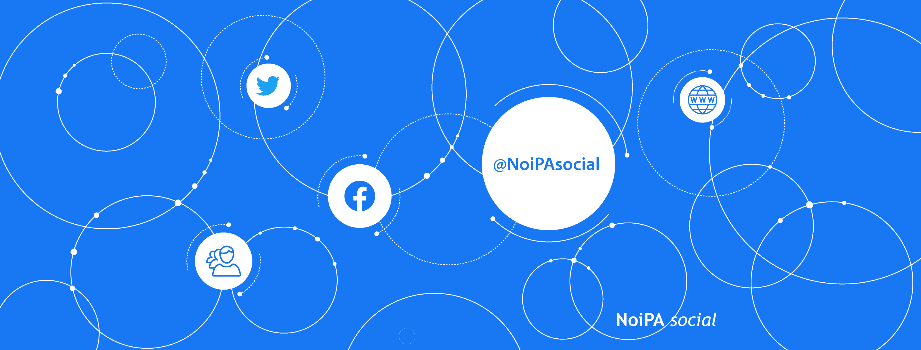 Sezione 1. Cosa postiamo sui social networkSezione 2. Cosa non postiamoSezione 3. Vi ricordiamo cheSezione 4. I social network dove siamo presentiSezione 5. NetiquetteSezione 6. Social media policy interna (estratto)Sezione 7. PrivacySezione 8. Contatti e suggerimenti
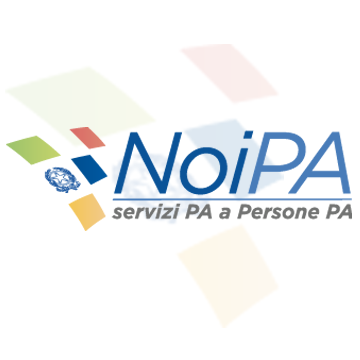 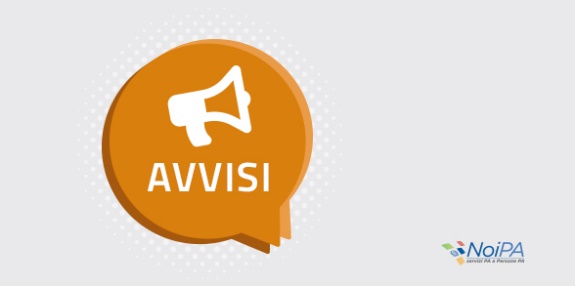 Lo scenario
Question time
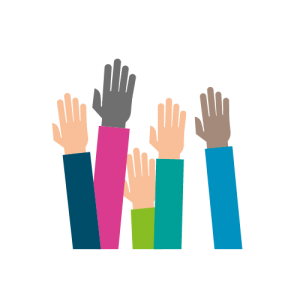 Il vostro ente adotta una social media policy interna/esterna? Se sì, com’è strutturata?

Se no, quali problematiche ne impediscono la realizzazione?
Analisi Strategica
Prima di parlare appropriatamente di Social Media Policy per la PA, è utile puntualizzare che l’analisi di definizione della strategia della PA sui social network può essere circoscritta ai fattori legati alle finalità istituzionali dell’ente e alle sue attività di  comunicazione. Questo perché la Social Media Policy è un sotto-insieme della  strategia di comunicazione, che fa a sua volta parte della più ampia strategia  legata alle finalità istituzionali del singolo ente pubblico.
Analisi Strategica
1. Definire gli obiettivi della Social Media Strategy

Gli obiettivi rispondono  alle esigenze identificate nel corso dell’analisi di contesto, supportando al tempo  stesso i più ampi obiettivi di comunicazione e quelli istituzionali.
L’obiettivo ha maggiori possibilità di successo quanto più risulta:
Specifico. Un obiettivo ben definito è immediatamente comprensibile, e  dunque meno esposto al rischio di fraintendimento.
Pertinente. Un obiettivo coerente con le finalità istituzionali dell’ente  contribuisce a raggiungere i risultati programmati.
Sostenibile. Un obiettivo raggiungibile garantisce l’uso razionale ed  efficiente delle risorse disponibili.
Misurabile. Un obiettivo quantificabile è facilmente verificabile.
ESEMPI:
Media di 10  condivisioni e  50 like per  ciascun post  pubblicato  nell'ultimo  trimestre  dell'anno in  corso
Aumento di
+n% del  numero di  applicazioni  per il bando  xyz entro il  termine di  scadenza del  15/MM/20AA
Diminuzione  di -n% del  sentiment  negativo nei  confronti  dell'ente entro  il 31/12/20AA
2. AUTOREVOLEZZA
3. COMUNICAZIONE
1. IMMAGINE
Analisi Strategica
ESEMPI:
2. Identificare gli interlocutori

Non tutti i cittadini sono utenti social, e per rivolgersi a chi non usa queste  piattaforme esistono altri canali e altri strumenti definiti nell’ambito del più  generale piano di comunicazione

Per assegnare priorità ai diversi segmenti di interlocutori è possibile utilizzare la matrice della salienza, che attribuisce un peso maggiore ai diversi segmenti di  pubblico sulla base di tre caratteristiche: urgenza e legittimità delle esigenze, e  potere, inteso come capacità di influenzare l’attività istituzionale dell’ente.

I segmenti in possesso di tutte e tre queste caratteristiche devono essere  considerati come interlocutori definitivi e prioritari; quelli che manifestano due  delle tre caratteristiche possono essere classificati come interlocutori con  aspettative e hanno priorità media; chi invece dimostra di avere una sola  caratteristica è un interlocutore latente con una priorità più bassa. Il diagramma  seguente rappresenta in maniera visiva le differenze.
Autore: Pietro Zilio
Analisi Strategica
ESEMPI:
3. Elaborare le strategie

Per strategia si intende l’approccio con cui l’ente intende coinvolgere i propri  interlocutori sui social network. Dovrebbe essere adattata a ciascun  gruppo di interlocutori, scegliendo la soluzione migliore sulla base degli  obiettivi precedentemente stabiliti.

Possiamo distinguere diversi criteri:
Criterio di segmentazione:
Indifferenziato, quando si utilizzano gli stessi contenuti, canali e  strumenti per tutti gli interlocutori precedentemente individuati. 
Differenziato, quando si utilizzano contenuti, canali e strumenti specifici e personalizzati per ciascun segmento di interlocutori 
Concentrato, quando si utilizzano contenuti, canali e strumenti  personalizzati per uno specifico segmento di interlocutori anche per  tutti gli altri

Flusso e portata della comunicazione:
Diretta, quando la portata della comunicazione sui social network (quanti interlocutori è possibile raggiungere) è affidata esclusivamente e  in prima persona all’ente.
Attraverso i “moltiplicatori”, quando la portata della comunicazione sui social network è affidata a figure intermedie come gli influencers che,  seppur agendo da filtro sul messaggio, sono comunque in grado di  amplificare la sua portata grazie alla propria autorevolezza e alla propria  rete di contatti.
Mista, quando la portata della comunicazione sui social network è  affidata sia all’azione dell’ente, sia a quella degli influencers
da Pietro Zilio
Analisi Strategica
3. Elaborare le strategie
ESEMPI:
III. Tipologia del canale di comunicazione:
Proprietario, quando la comunicazione avviene sui canali direttamente  sotto il controllo dell’ente (es. la propria pagina Facebook, sulla cui  bacheca l’ente ha pieno controllo).
A pagamento, quando la comunicazione avviene a pagamento,  attraverso canali e strumenti non proprietari (es. le inserzioni con  Facebook Ads, che appaiono in spazi pubblicitari diversi dalla pagina  Facebook dell’ente).
Guadagnato, quando la comunicazione avviene spontaneamente, su
canali gestiti da terzi (es. i contenuti generati dagli utenti – User  Generated Content, UGC – quali recensioni, post e commenti su altre  pagine e profili Facebook).
Dinamica cognitiva degli interlocutori:
Consapevolezza, quando gli interlocutori non sono ancora a conoscenza dei temi promossi dalla PA, e devono pertanto familiarizzare  gradualmente con i nuovi contenuti.
Interesse, quando gli interlocutori sono già a conoscenza dei temi promossi dalla PA, ma non manifestano ancora alcun sentimento  positivo o negativo nei loro confronti.
Azione, quando gli interlocutori manifestano un sentimento positivo o  negativo rispetto ai temi promossi dalla PA e si richiede un loro  maggiore coinvolgimento o la partecipazione attiva alla campagna.
da Pietro Zilio
Analisi Strategica
3. Elaborare le strategie
da Pietro Zilio
Analisi Strategica
ESEMPI:
4. Temi da comunicare

La Social Media Strategy definisce per ciascun gruppo di interlocutori di riferimento:

Contenuto, inteso come oggetto della campagna di comunicazione sui  social network.
Stile, inteso come tono della campagna di comunicazione sui social network  (es. formale vs informale, informativo vs educativo vs persuasivo,  specialistico vs comune, visuale vs testuale, ecc.).
Parole chiave, utili per definire successivamente il messaggio che sarà  preparato nella fase più operativa di Social Media Management.
da Pietro Zilio
Analisi Strategica
5. Canali di comunicazione

Non necessariamente lo stesso canale (es. Facebook, YouTube,…) sarà adatto per il raggiungimento di tutti gli obiettivi, e all’interno dello stesso canale non  tutti gli strumenti saranno adeguati per  coinvolgere i diversi interlocutori.
ESEMPI:
FACEBOOK
Pagine
Page tabs (sezioni personalizzate delle pagine Facebook)
Post in bacheca (possono includere testo, link, immagini e video)
Mention, commenti, like e condivisioni
Messaggistica istantanea (inclusa la possibilità di automatizzare la  conversazione con i chatbot)
Inserzioni a pagamento (Facebook Ads)
Diretta video (Facebook Live)
Applicazioni
Eventi
Statistiche sulla propria pagina (Facebook Insights).
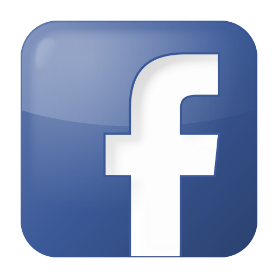 da Pietro Zilio
Analisi Strategica
5. Canali di comunicazione
YOUTUBE 

Canale Video (normale, in diretta)
Playlist 
Commenti, like, condivisioni 
Inserzioni a pagamento (TrueViews).
TWITTER
Tweet sulla timeline (possono includere testo, link, immagini e video) 
Hashtag ed emoji (una libreria di icone oltre le solite faccine standard) 
Mention, retweet, like 
Messaggi diretti Inserzioni a pagamento (Twitter Ad) 
Diretta video 
Insight sull’andamento del profilo (Twitter Analytics).
LINKEDIN
Pagina (consente di pubblicare post e aggiornamenti, con possibilità di promozioni a pagamento) 
Pulse (il sistema di blogging di LinkedIn) 
SlideShare (il social media di LinkedIn dedicato ai documenti – es.  infografiche, presentazioni)
Gruppo (post e aggiornamenti) 
Messaggistica privata 
Inserzioni a pagamento (LinkedIn Ads).
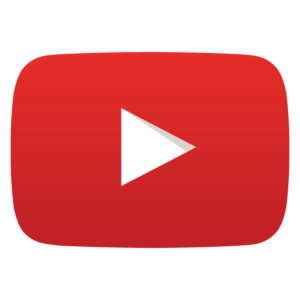 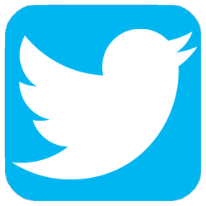 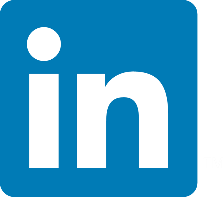 da Pietro Zilio
Analisi strategica
Question time
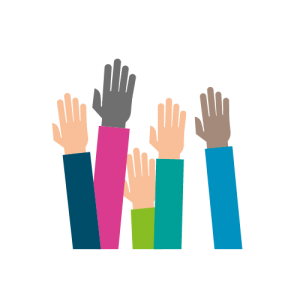 Quando comunicate col vostro ente, quali dei punti dell’analisi strategica seguite?

Quali strumenti scegliete, e perché?
L’Analisi del Sentiment
APPROCCIO METODOLOGICO: SENTIMENT ANALYSIS

La Sentiment Analysis (Opinion Mining) è una tecnica di estrazione di dati ed informazioni soggettive da fonti  differenti attraverso dell'elaborazione del linguaggio naturale, analisi testuale e linguistica computazionale. 

L'analisi del sentiment è oggi ampiamente applicata per analizzare i social media per una varietà di applicazioni, dal marketing al customer care.
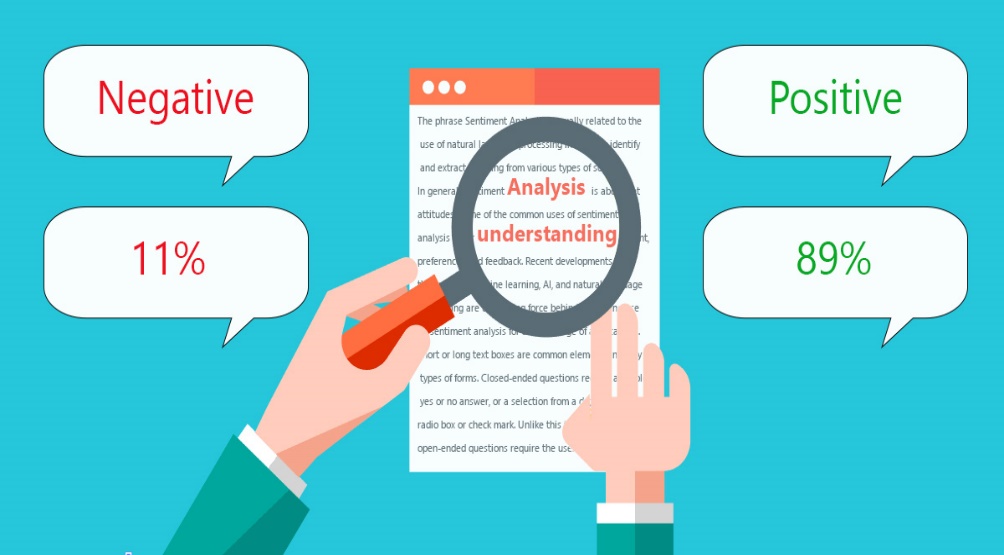 L’Analisi del Sentiment
FASI DELLA SENTIMENT
FASE I : Selezione luogo semantico-semiotico (social network, es. Twitter) di riferimento  
FASE II : Studio dell’argomento di riferimento (es. Nutella)
FASE III: Scelta delle parole chiave (hashtag) di riferimento per condurre l’indagine (#Nutella)  
FASE IV: Analisi e suddivisione dei post per polarità (positivi, negativi, neutri)
FASE V: Analisi del dato finale
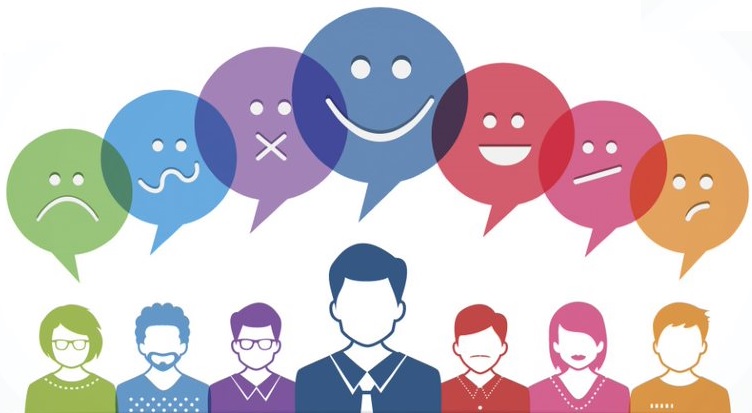 L’Analisi del Sentiment
APPROCCIO METODOLOGICO: SENTIMENT ANALYSIS

POLARITÀ NEUTRA	POLARITÀ POSITIVA
POLARITÀ NEGATIVA
L’Analisi del Sentiment
APPROCCIO METODOLOGICO: SENTIMENT ANALYSIS

Perché Twitter:

• Le piattaforme di microblogging sono utilizzate da persone eterogenee per esprimere la loro opinione su diversi  argomenti, quindi è una preziosa fonte di opinioni bottom-up
• Twitter contiene un numero enorme di messaggi di testo in continuo flusso, cresce quindi live time Il corpus di  testi, messaggi e opinioni che può essere raccolto
• Il pubblico di Twitter varia da utenti regolari a celebrità, rappresentanti e brand aziendali, politici, pubblica  amministrazione ecc. Pertanto, è possibile raccogliere messaggi di testo di utenti dai background e dagli interessi  differenti.
• Rappresenta il primo social dove si è sviluppato l’hashtag
L’Analisi del Sentiment
Estrapola l’informazione (#sentimentanalysis o  tag), la verifica e la  smista all’amministrazione (metodo online/offline)
Codifica il messaggio tramite  #hashtag
OPPURE
Cittadino
Agente  filtro o account PA
PA
@Tagga l’agente filtro
1) Risolve la richiesta segnalata
2) Rilascia un feedback immediato al cittadino o lo demanda all’agente
filtro
L’Analisi del Sentiment
L’Analisi del Sentiment
L’Analisi del Sentiment
L’Analisi del Sentiment
Question time
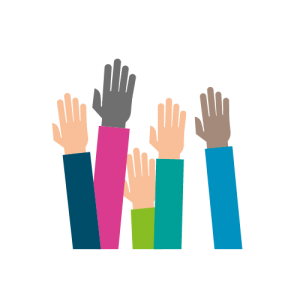 Avete mai condotto indagini di sentiment analysis?In che modo verificate l’opinione degli utenti rispetto al vostro ente?
Grazie per l’attenzione
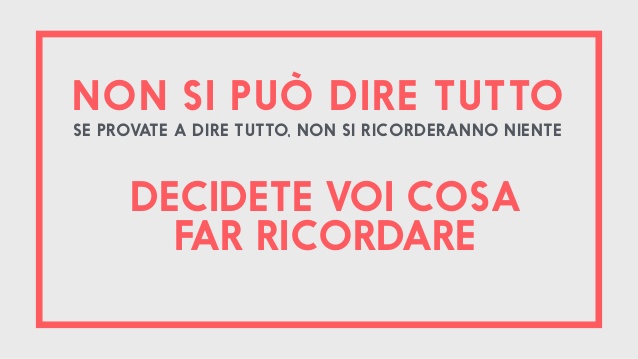 Esercitazione 1
Mappare, per settore/ente, i canali social più utilizzati dagli enti. Rilevarne la frequenza (1-2 post settimanali, 3-5 risposte ai commenti e in che giorni) e i numeri che ne derivano

Consegna: 15 minuti
Esercitazione 1
Esercitazione 1
Esercitazione 1
Esercitazione 2
Fare un confronto con il proprio ente sugli strumenti utilizzati e realizzare un’analisi SWAT (punti di forza, punti di debolezza, opportunità, minacce) dell’implementazione dei canali mancanti nel proprio ente (miglior contatto con il pubblico – risorse mancanti – retention e reputation – resistenza al cambiamento)

Consegna 20 minuti
Esercitazione 3
Disegnare una Social Media Policy per la propria organizzazione

Consegna 30 minuti
Sezione 1. Cosa postiamo sui social networkSezione 2. Cosa non postiamoSezione 3. Vi ricordiamo cheSezione 4. I social network dove siamo presentiSezione 5. NetiquetteSezione 6. Social media policy interna (estratto)Sezione 7. PrivacySezione 8. Contatti e suggerimenti
Esercitazione 3
Unisa Social Media Policy (Regolamento canali di comunicazione d’ateneo)
Sezione 1. Cosa Unisa posta:Contenuti del sito: 1) Informazioni e avvisi su didattica;
2) Ricerca dei dipartimenti di ateneo, progetti e premi;
3) International: dimensione internazionale di ateneo (Erasmus, cooperazione interateneo)4) Terza missione (brevetti, spinoff)
5) Vita da campus (servizi ed esperienze per gli studenti)
Sezione 2: Cosa non postiamo + Netiquette
Contenuti diffamatori, offensivi
Privati, commerciali
Tutti i contenuti che contrastano con il codice etico di ateneo
Sezione 4. I social network dove siamo presenti
Potete trovarci su:Facebook, Instagram, Twitter, YouTube, LinkedIn, Tik Tok, Spotify

Sezione 3 da fare

Sezione 5 NetiquetteMonitoraggio dei contenuti
Esercitazione 3
Provincia di Salerno Social Media Policy
Sezione 1. Cosa postiamo
Contenuti su: Ruolo di area vasta:1) incontri svolti2) disseminazione su temi di aree interne
3) trasparenza

Sezione 2. Cosa non postiamo1) contenuti commerciali ed interesse privato
2) Contenuti sponsorizzati
Sezione 5. Netiquette (Una buona educazione per una buona comunicazione)
1) Risposte in tempi rapidi